Great Thoughts
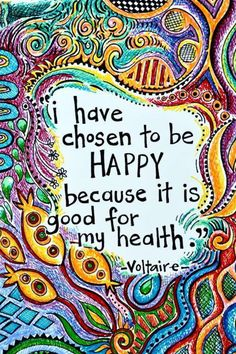 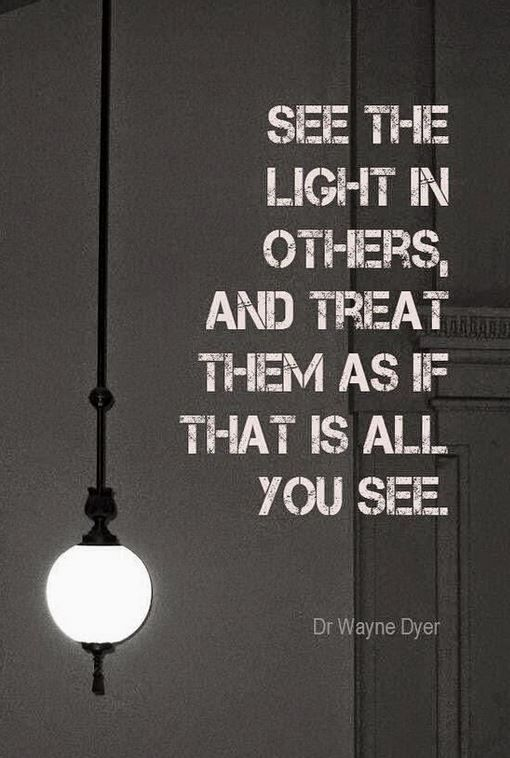